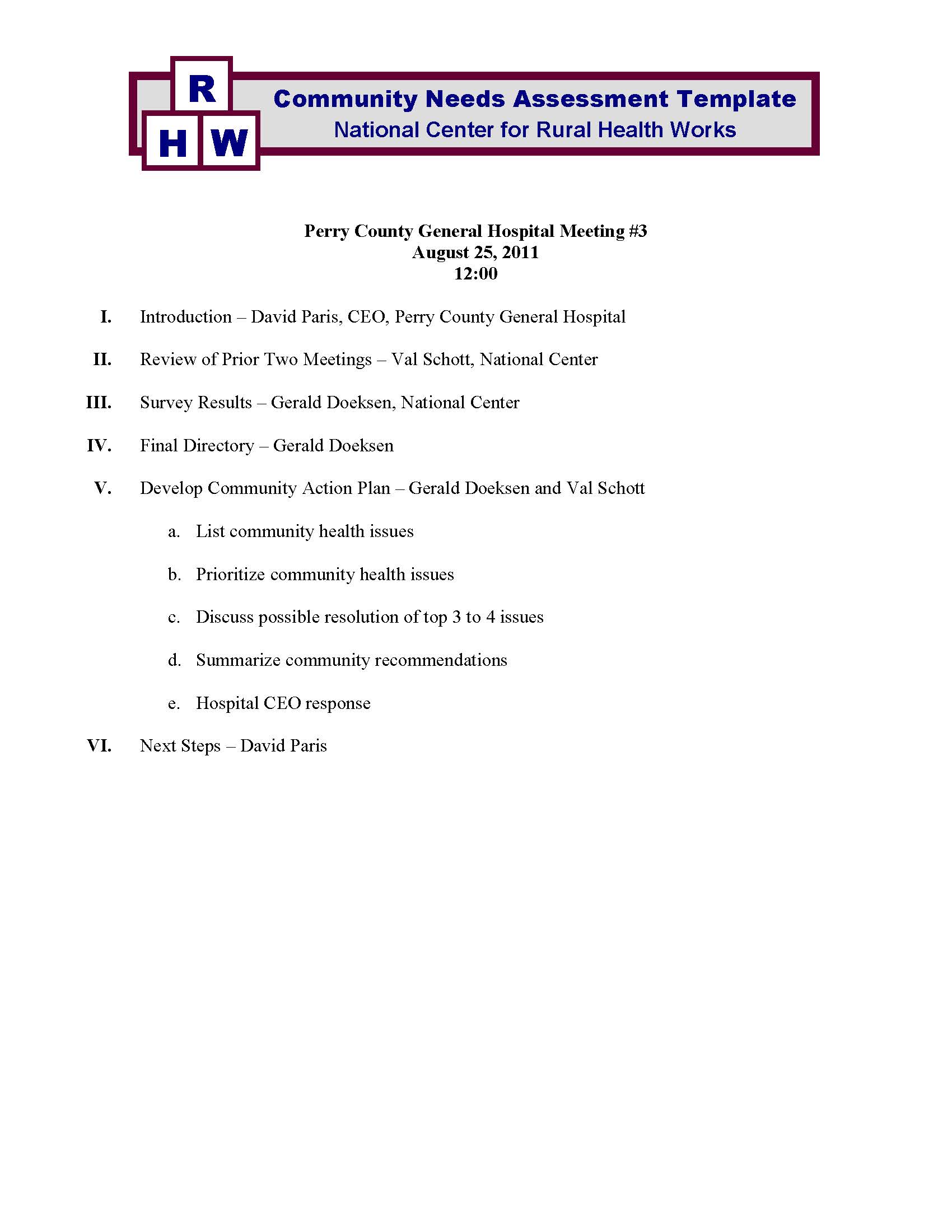 Agenda
Guadalupe County Hospital  - Meeting #3
Tuesday April 10, 2012
4:00 pm

Introductions – Christina Campos, CEO, Guadalupe County Hospital

Review of  Prior Meetings – Val Schott, National Center

Health Survey Results - Gerald Doeksen, National Center

Develop Community Action Plan – Gerald Doeksen and Val Schott
List Community Health Issues
Prioritize Community Health Issues
Discuss Possible Resolution for Health Issues
Summarize Community Recommendations
Hospital CEO Response – Christina Campos


Next Steps
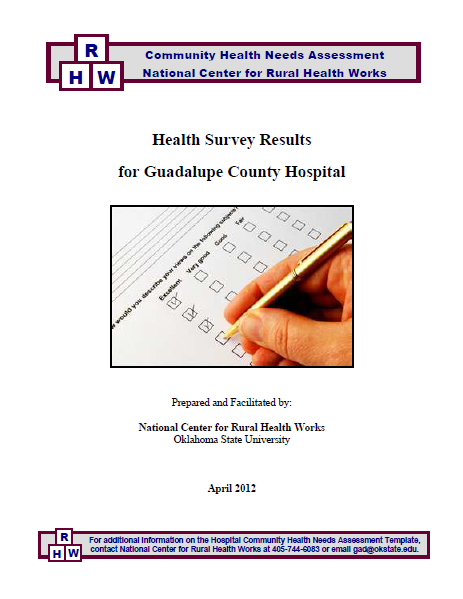 For Additional Information:
Please contact:
Gerald Doeksen, Executive Director
Email: gad@okstate.edu
Phone: 405-744-6083

	 or

Cheryl F. St. Clair, Associate Director
Email: cheryl@okstate.edu
Phone: 405-744-6083 or 98245

National Center for Rural Health Works
Oklahoma State University
R
Community Health Needs Assessment Template
H
W
National Center for Rural Health Works